Incident IFR a VFR v prostoru třídy D
Seminář pro všeobecné letectví 2022
 25.1.2022
 Jan Šimon
Oddělení šetření událostí a interního auditu
Incident:	Nebezpečné sblížení vyžadující úhybný manévr
Datum:	30. 10. 2021
Typ:	Cessna C-172 a CZAW Sportcruiser
Místo:	CTR Karlovy Vary, obě letadla na spojení s TWR LKKV	
  
Cessna C-172 letící podle pravidel IFR prováděla místní letovou činnost v CTR/TMA LKKV  – cvičná přiblížení RNP. Posádka měla povoleno RNP přiblížení na RWY11 a TEC jí následně povolil  provést nízké přiblížení.

Pilot Sportcruisera prováděl let VFR bez FPL a žádal průlet CTR Karlovy Vary od bodu November na bod Whisky.

Řídící letového provozu (TEC) vydal povolení Sportcruiseru pokračovat od bodu November na bod Whisky v maximální altitude A035 na QNH 1009 hPa. 

Tímto povolením TEC vytvořil konfliktní provoz s Cessnou, která prováděla cvičná přiblížení RNP na RWY11.
Pilot letové povolení potvrdil a zopakoval s chybnou hladinou A030. TEC zopakoval povolení a pilot potvrdil správnou hladinu. Pilot po přeletu bodu November pokračoval přímo na bod Whisky.

TEC sice předal pilotům informace o provozu, ale ne zcela přesné (vzdálenost) a neúplné (vertikální pohyb C-172). Zejména pilot CRUZ si proto nemohl vytvořit dostatečný obraz o vzdušné situaci.

TEC v okamžiku kdy mu ani jede z pilotů nepotvrdil „provoz v dohledu“ a přestože měl k dispozici přesné informace o vzájemné poloze letadel a predikci jejich pohybu (díky radaru) nepodnikl žádnou akci která by vedla k zabránění vzniku nebezpečné situace. Pilot CRUZ ohlásil C-172 v dohledu, ale to bylo již v době kdy se letadla míjela a posádka C-172 prováděla úhybný manévr.
Při rozboru incidentu TEC vypověděl, že vzhledem k dobým meteo podmínkám očekával, že se piloti buď uvidí a nebo si požádají o radu k vyhnutí, tak jak je dáno pravidly pro kategorii vzdušného prostoru třídy D.

Pilot C-172 ve svém hlášení uvedl, že zahlédl na své levé straně světla druhého letadla na stejné hladině a kolizním kurzu a proto provedl úhybný manévr a následně zahájil postup nezdařeného přiblížení. Vzájemná vzdálenost letadel klesla až na 0,22 NM horizontálně / 0 ft vertikálně.

Dle předpisu L-13 byla závažnost události hodnocena jako velký (major) incident.

Oddělení AI ŘLP ČR na základě důkladného vyšetřování tohoto incidentu nařídilo provést  změny jak v základním tak i udržovacím výcviku řídících letového provozu, tak aby k podobným situacím již nedocházelo.
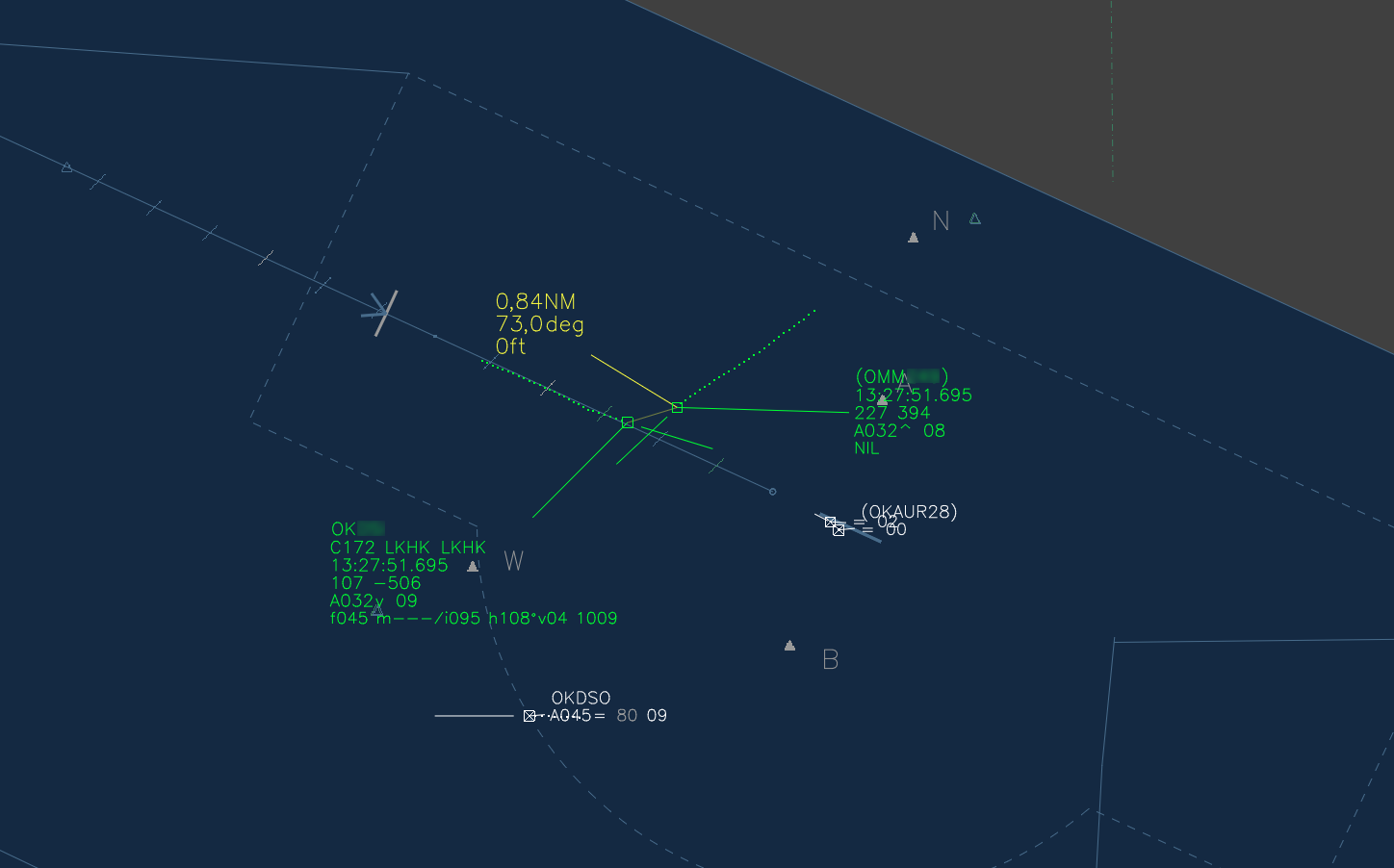 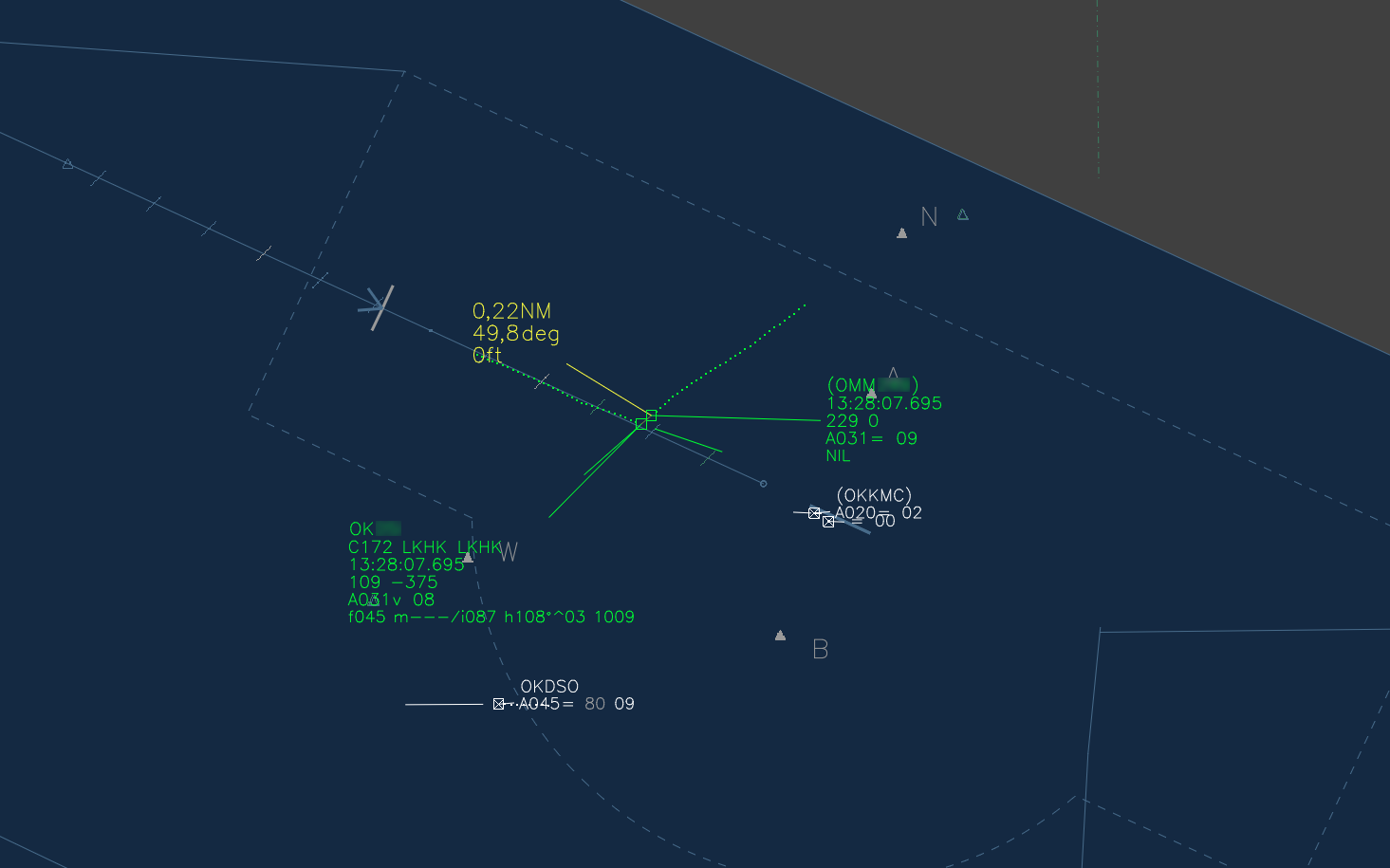 Třída D - Řízený vzdušný prostor. Jsou povoleny lety IFR a VFR. Všem letům se poskytuje ATC přičemž letům IFR se zajišťují rozstupy vůči jiným letům IFR a poskytují se jim informace o provozu o všech letech VFR. Letům VFR se poskytují informace o provozu o všech ostatních letech (a na žádost i rada k vyhnutí). Třída D vzdušného prostoru zahrnuje CTR/TMA všech letišť s výjimkou TMA Praha. Na vyžádání se poskytují rady k vyhnutí se provozu.
Následující dvě krátká videa vytvořili kolegové z CANI na simulátoru s pozměněnými volacími znaky letadel. 

První simulace věrně zobrazuje skutečnou situaci tak, jak se stala, včetně ne zcela korektních postupů a frazeologie.
Druhé video ukazuje možnost jak by se dalo lépe postupovat z pohledu pilota a vyžádat si radu k vyhnutí. V případě, že se piloti z jakýchkoliv důvodů (meteorologické podmínky, ztížený výhled z kabiny atd.) nevidí, je třeba si požádat o radu k vyhnutí a ATCO vám ji ochotně poskytne. Je to rozhodně lepší postup, než se vyhýbat na poslední chvíli, jak tomu bylo v této situaci.
Děkuji za pozornost
a přeji mnoho šťastných startů i přistání v roce 2022.